Explanation Verbs
Writing Week 5, Day 2
Procedure Verbs
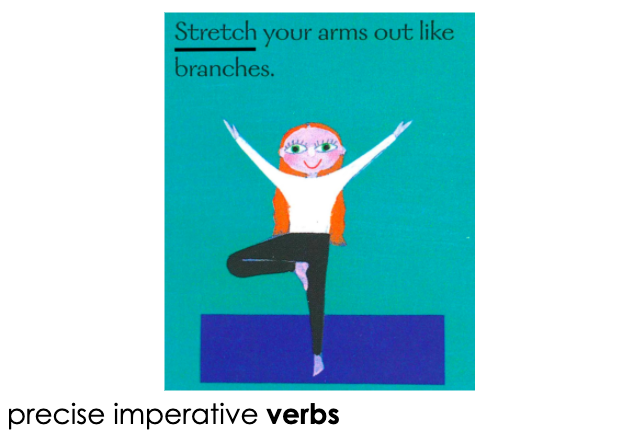 Personal Recount Verbs
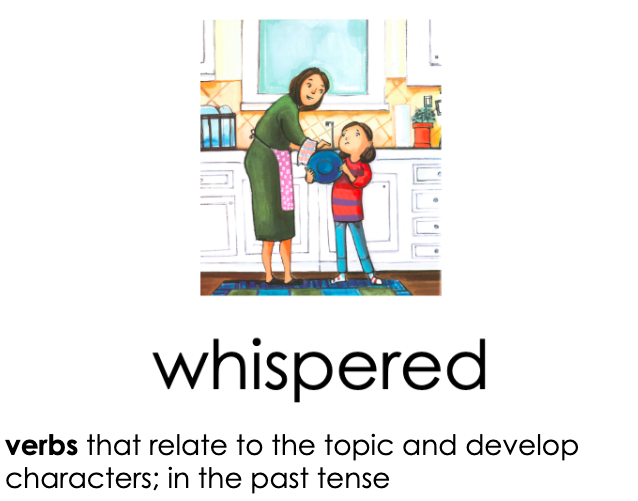 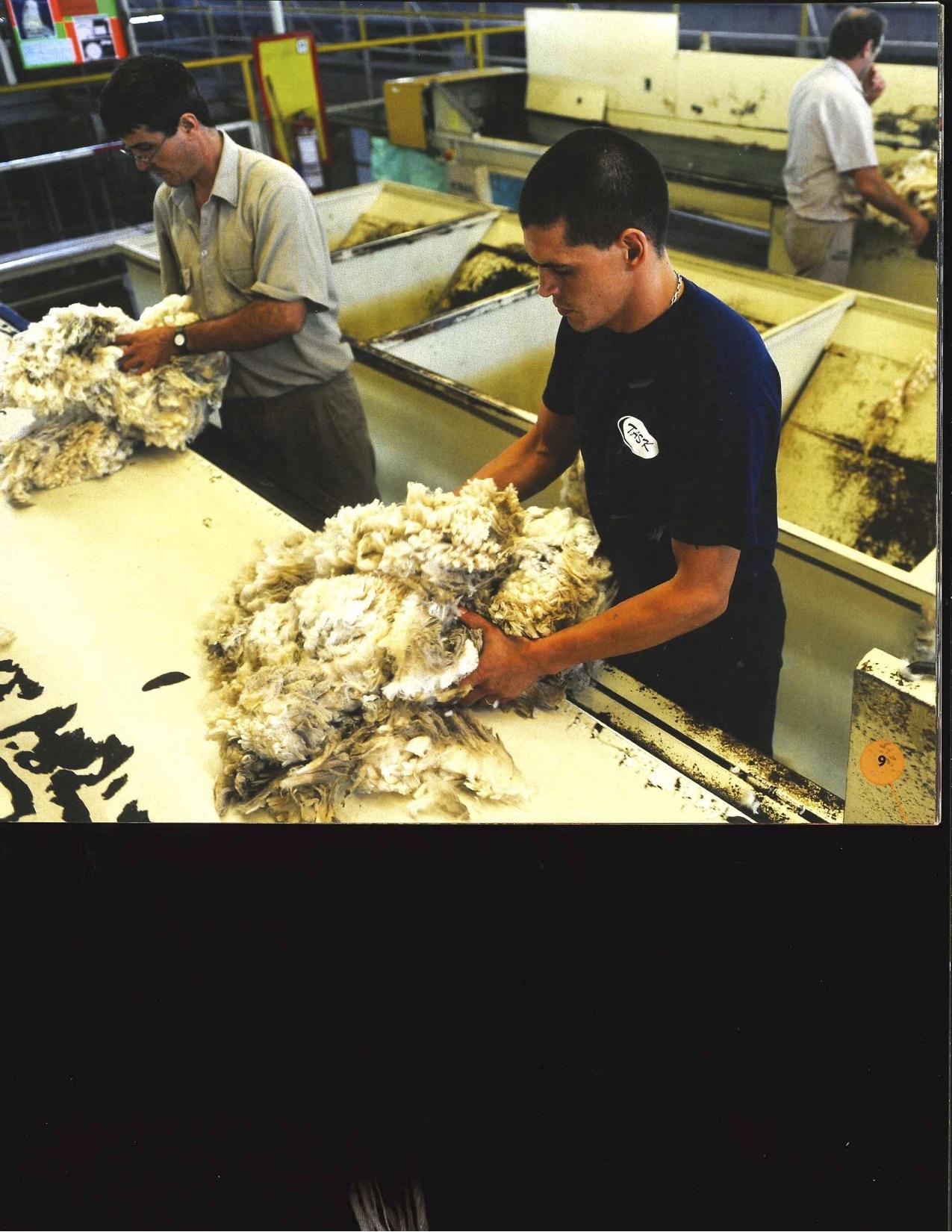 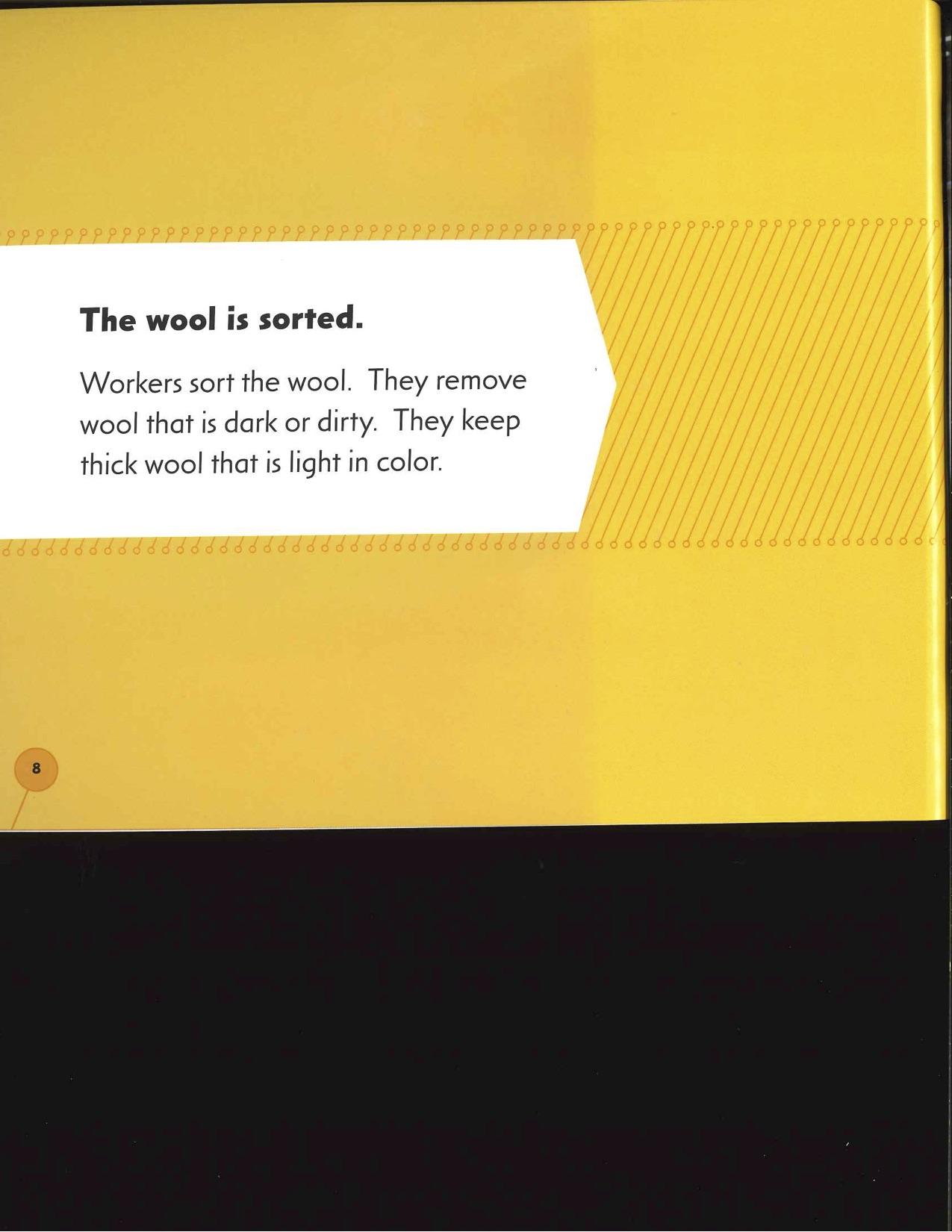 Explanation Verbs
Workers sort the wool. They 
remove wool that is dark or dirty. 
They keep thick wool that is light 
in color.
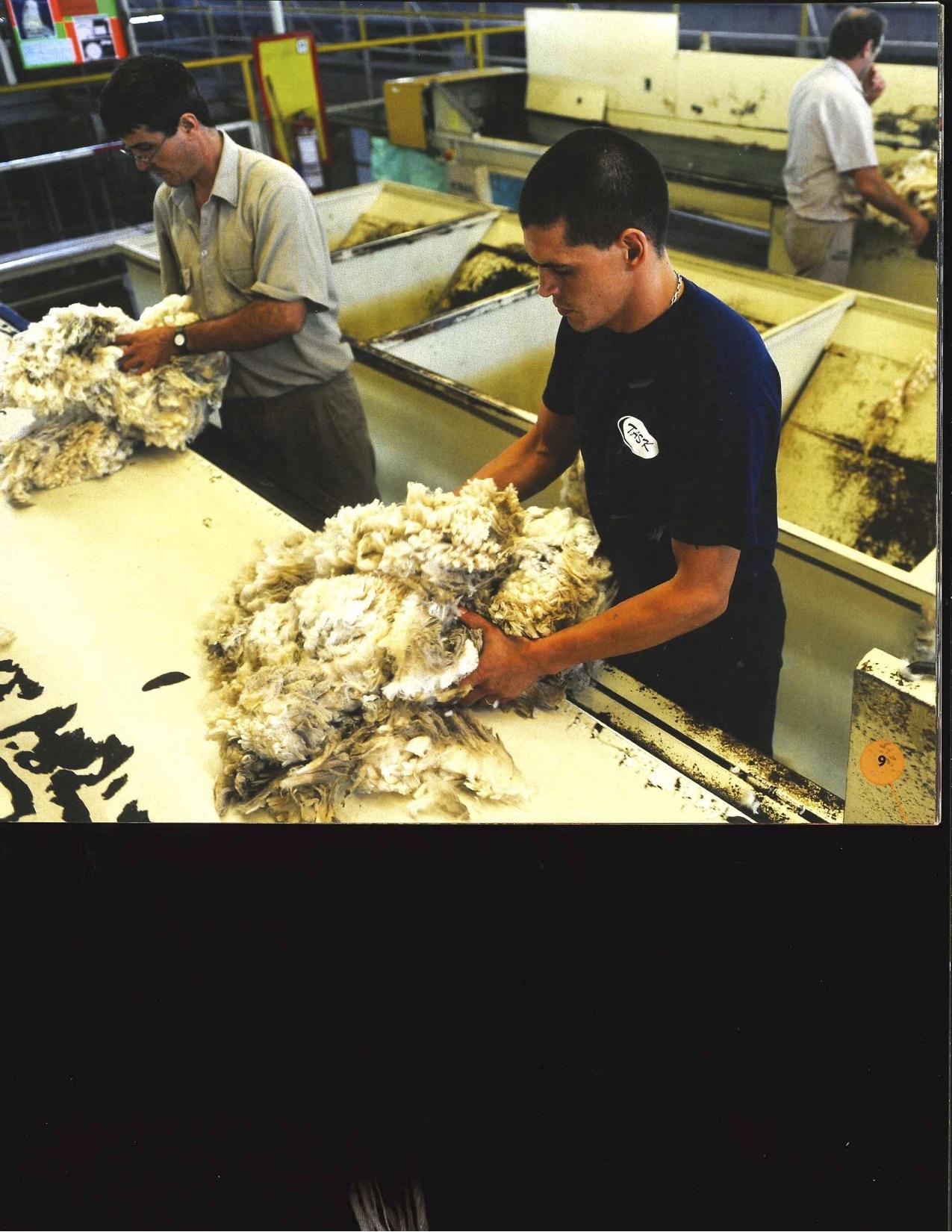 Revise Explanation Verbs: Practice
Workers washed the wool many times.

Workers wash the wool many times.
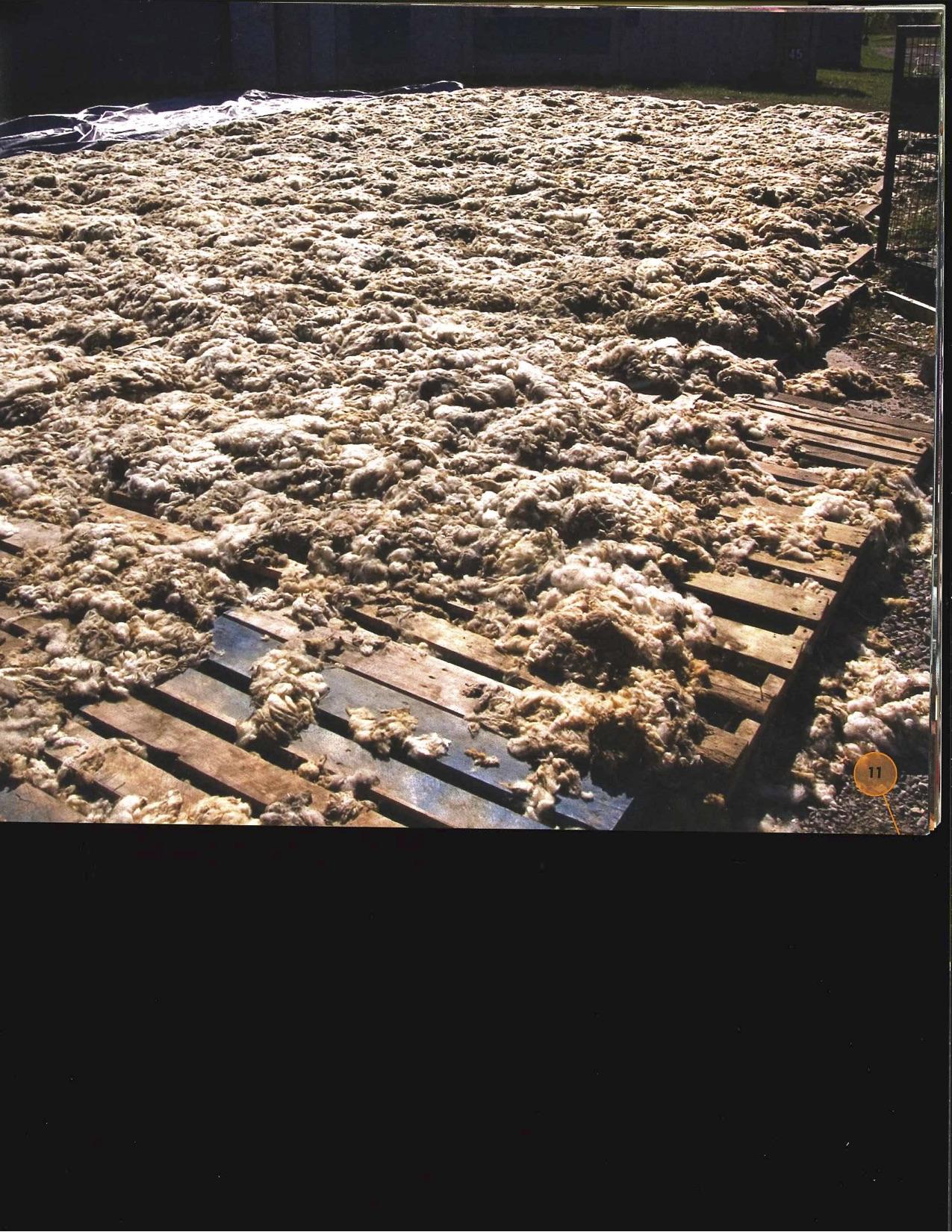 Revise Explanation Verbs: Practice
The yarn is red.

Workers dye the yarn red.
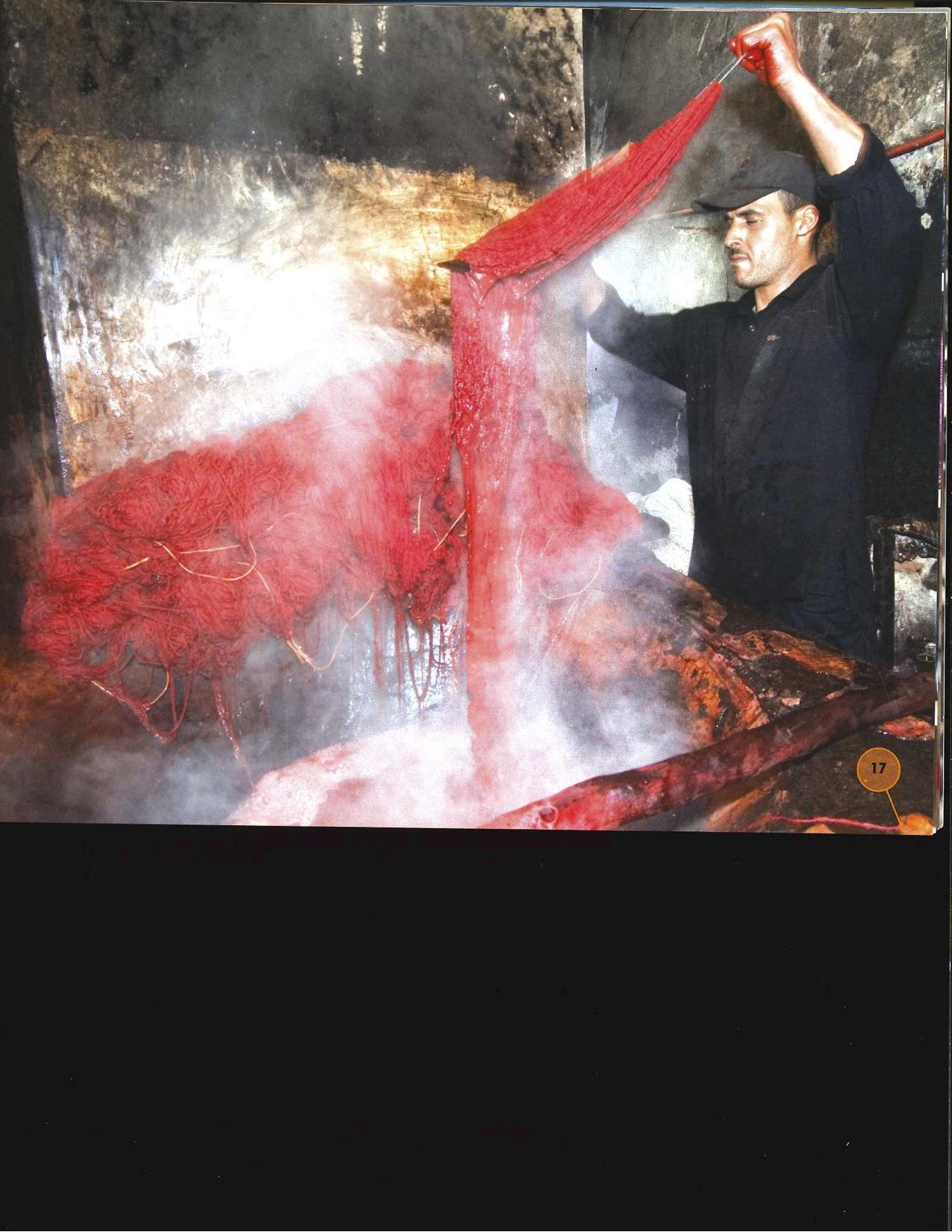 Revise Explanation Verbs
Your turn!

Underline the verbs.
Are they in the present tense?
Are they action verbs?

If not, change them so they are 
present tense action verbs.
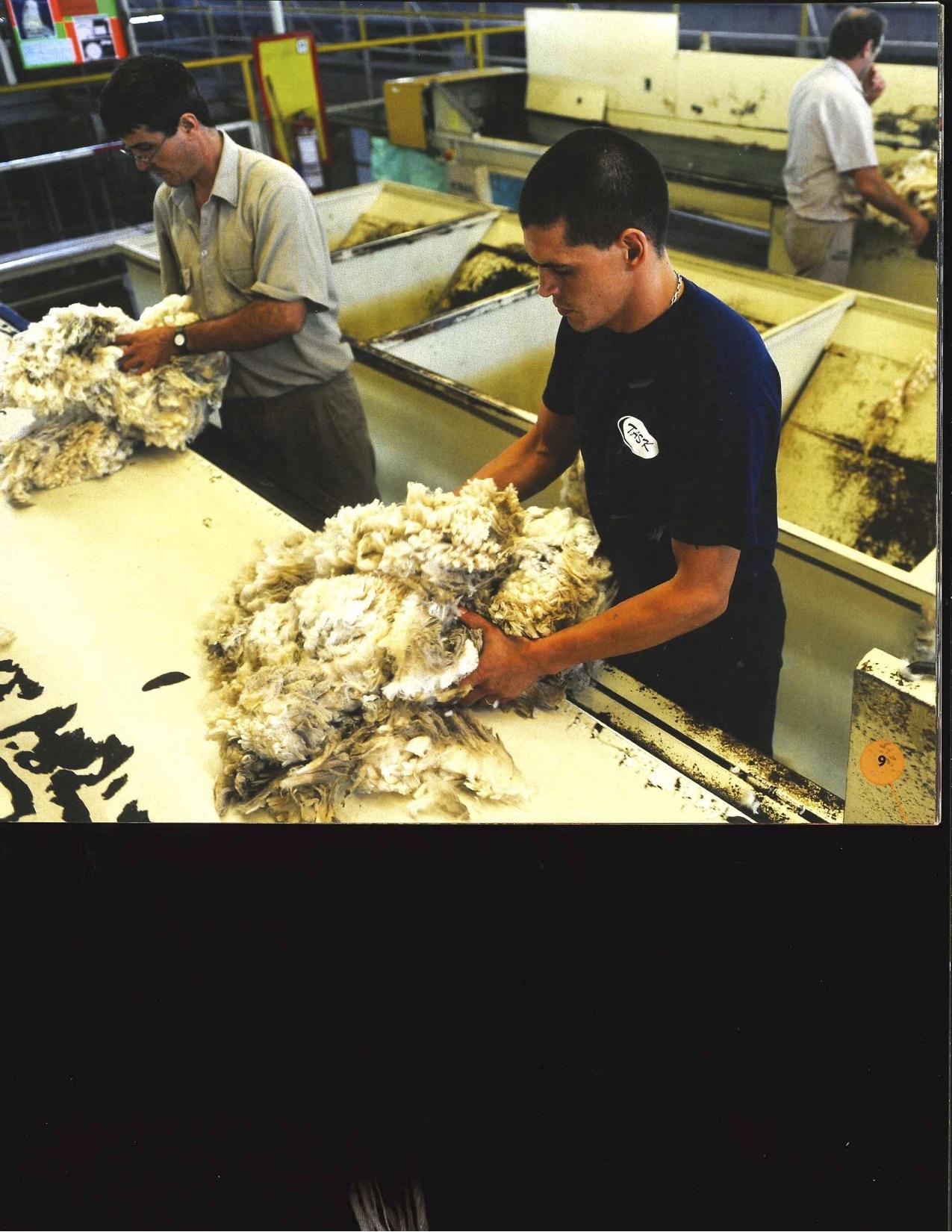